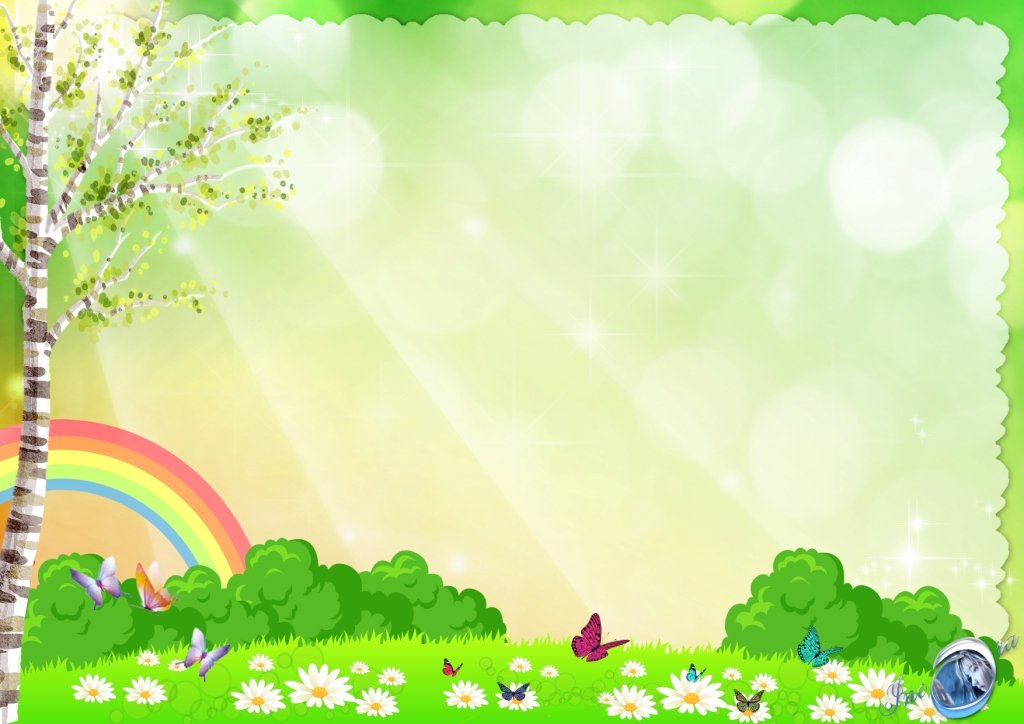 Изобразительная деятельность
 Вторая младшая группа
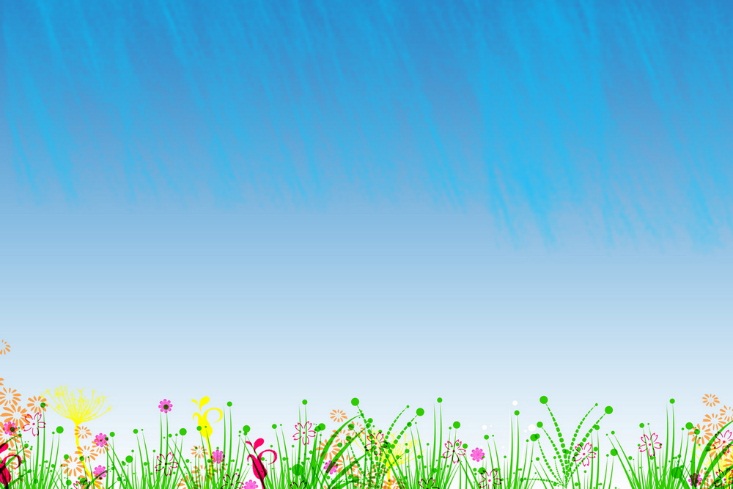 К концу четвертого года жизни дети могут:
Правильно пользоваться карандашами, фломастерами, кистью и красками
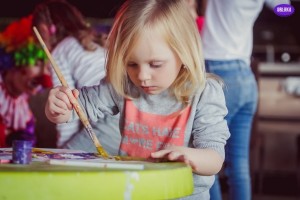 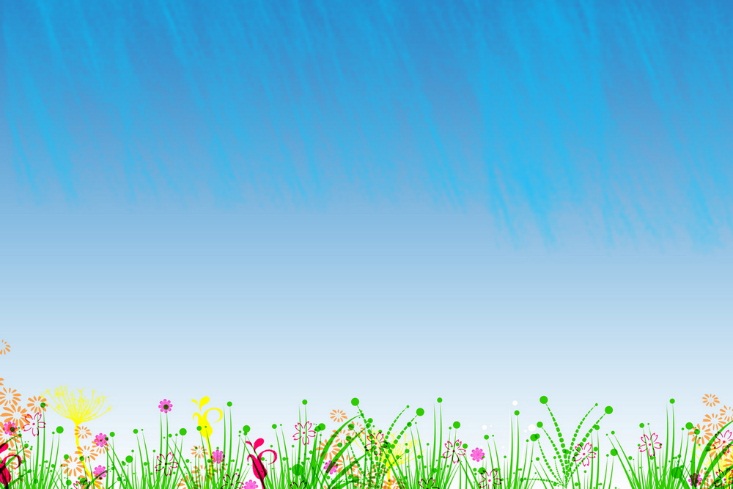 Знать и называть материалы, которыми можно рисовать; основные цвета
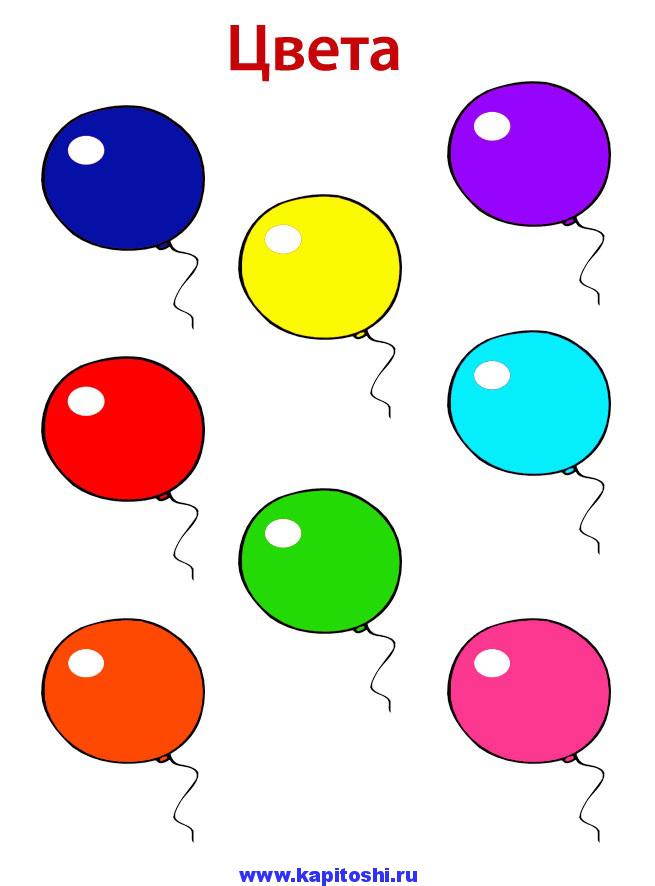 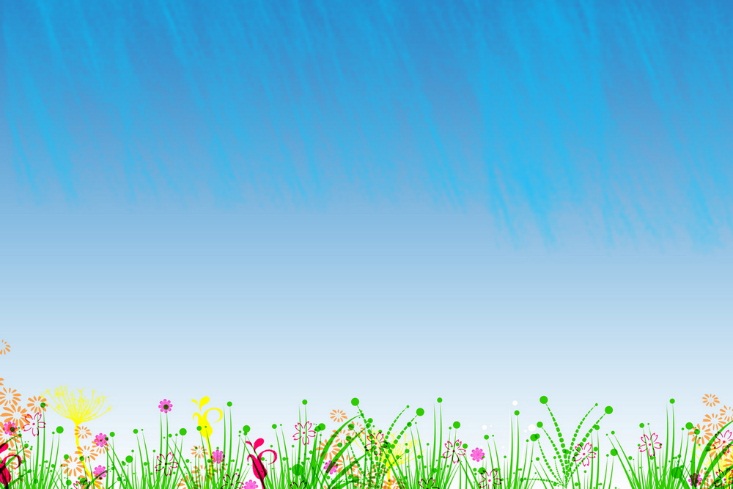 Уметь изображать отдельные предметы, простые по композиции и незамысловатые по содержанию сюжеты; подбирать цвета, соответствующие изображаемым предметам
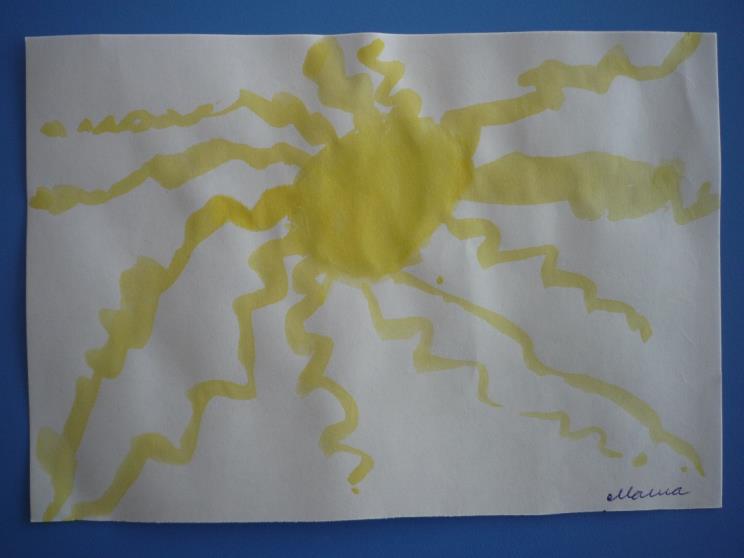 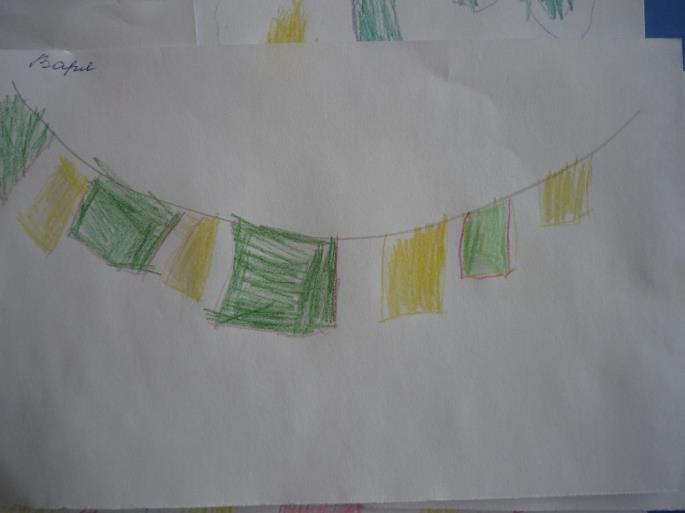 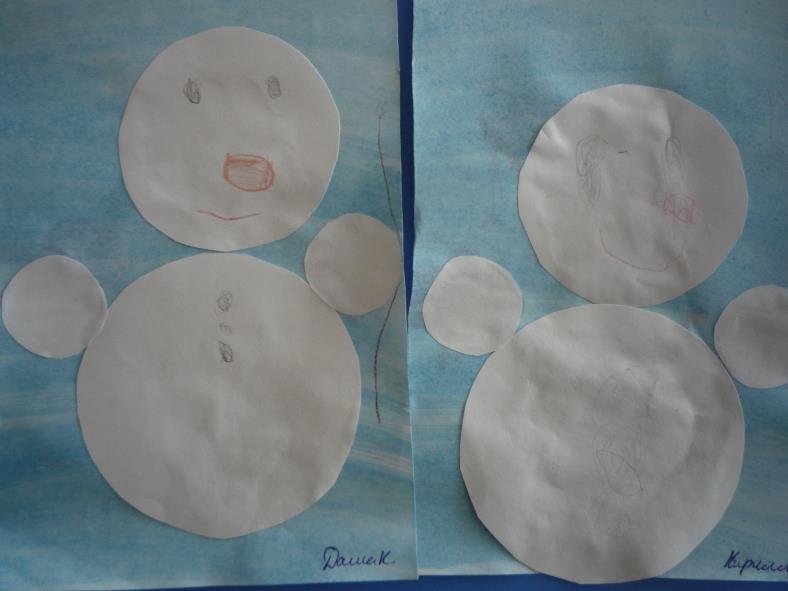 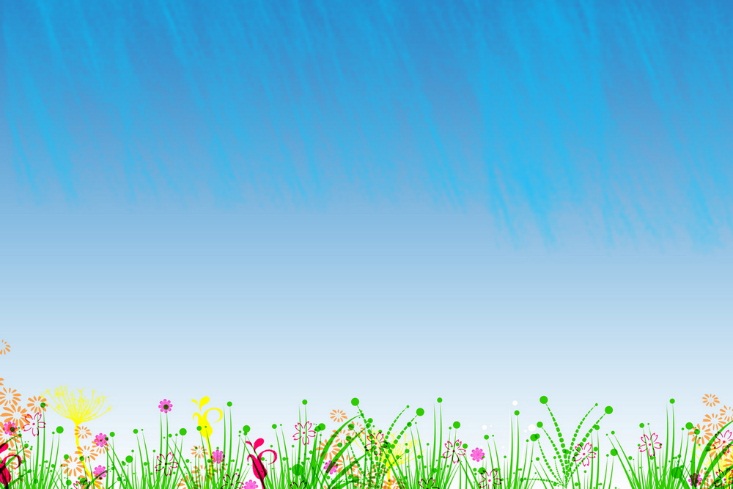 Знать свойства пластических материалов (глины, пластилина, пластической массы), понимать, какие предметы можно из них вылепить
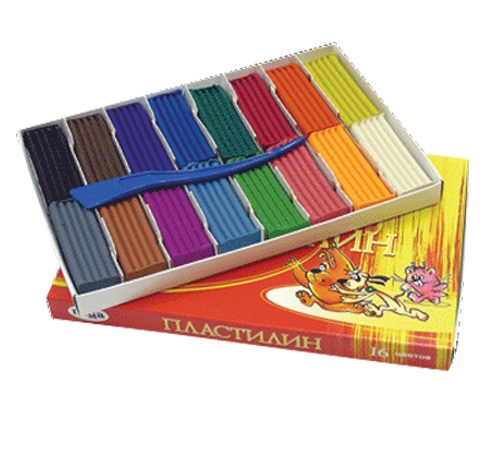 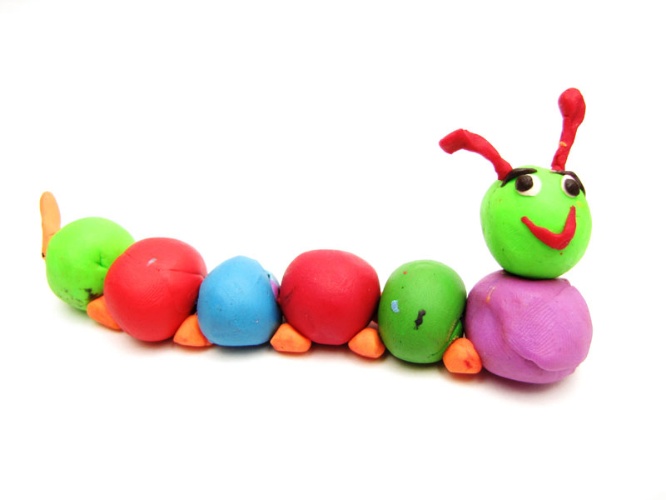 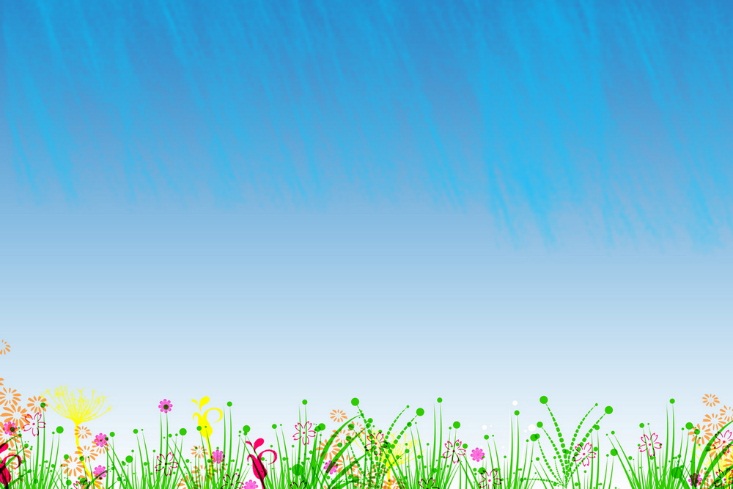 Уметь отделять от большого куска глины небольшие комочки, раскатывать их прямыми и круговыми движениями ладоней; лепить различные предметы, состоящие из 1 -3 частей, используя разнообразные приемы лепки.
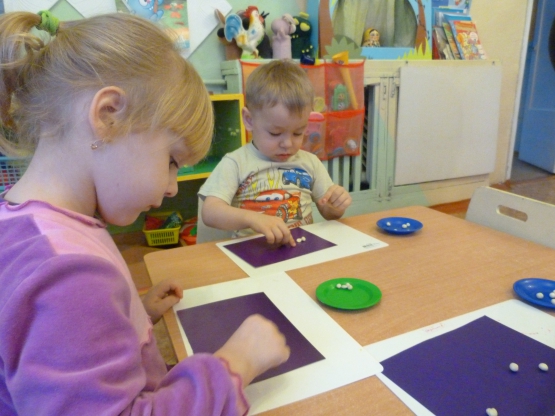 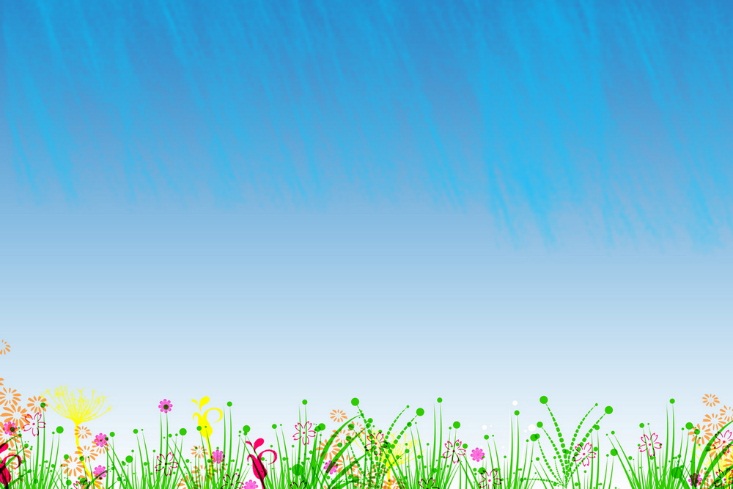 Уметь создавать изображения предметов из готовых фигур
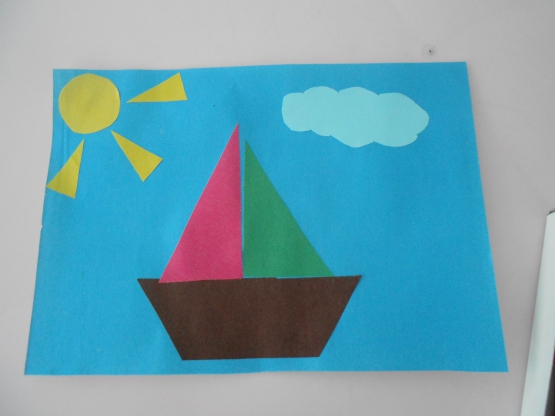 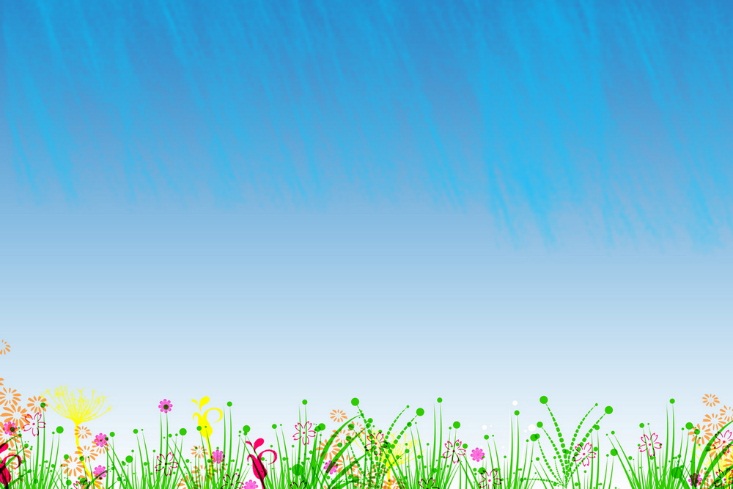 Украшать заготовки из бумаги разной формы
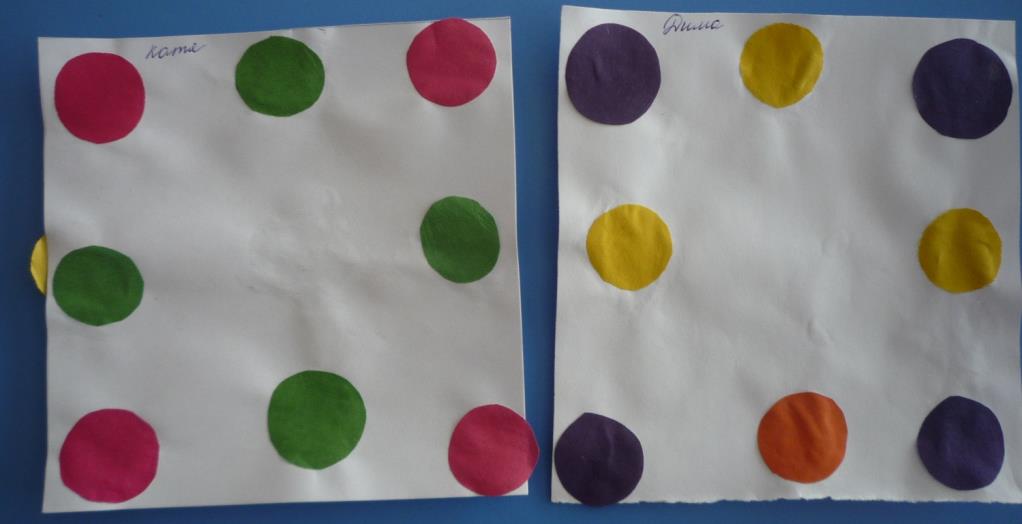 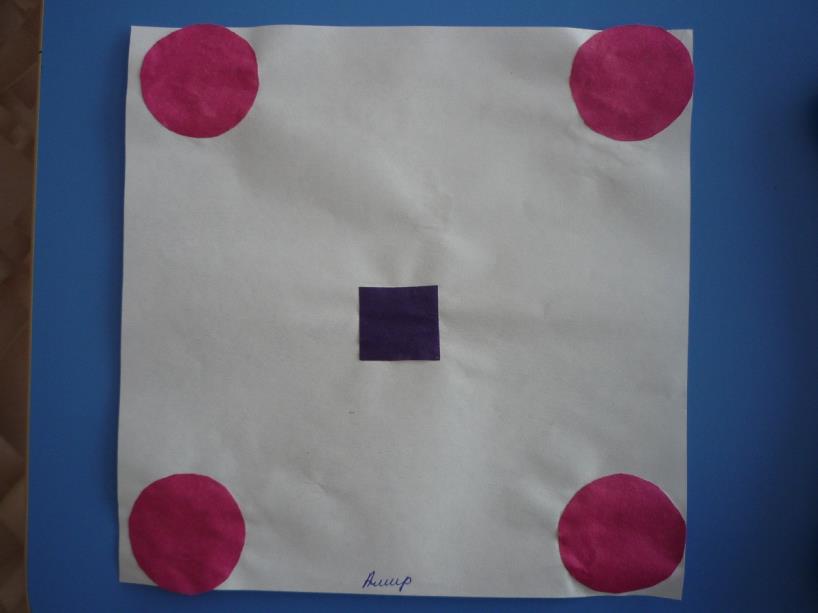 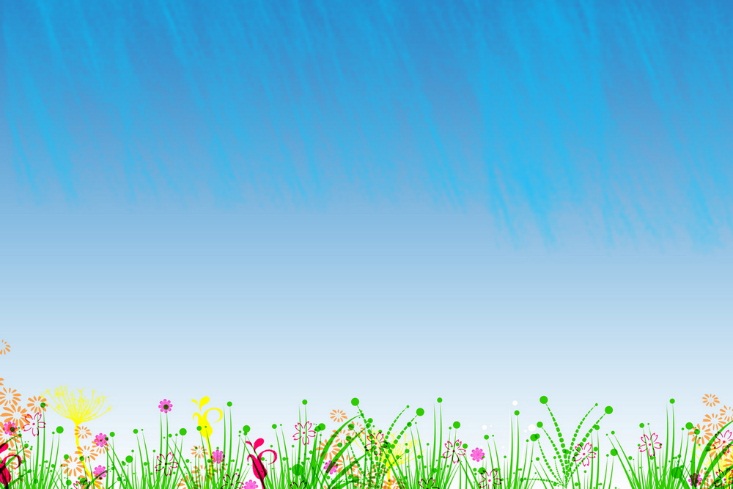 Аккуратно использовать материалы
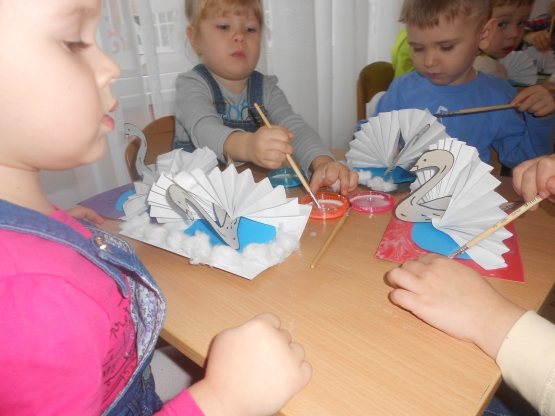 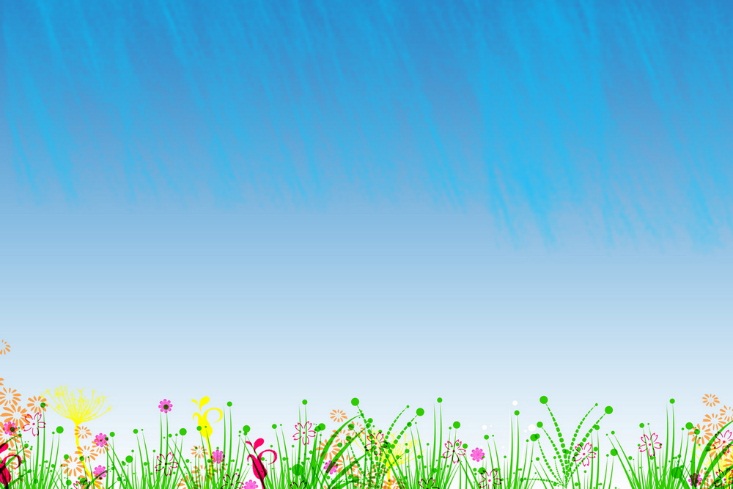 Спасибо за внимание !